Confinement quantique
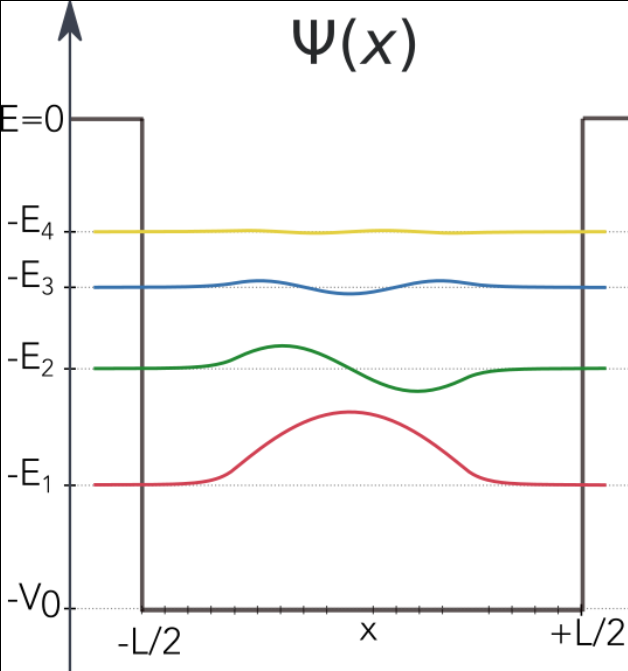 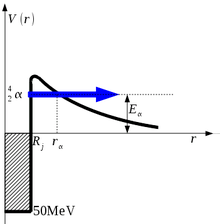 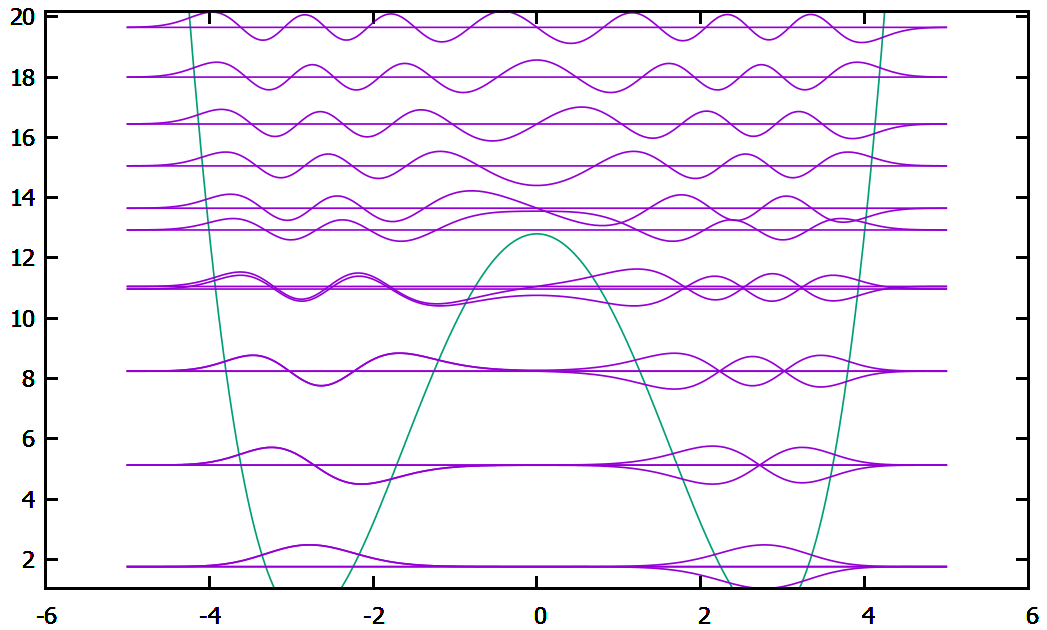 Niveau: L3

Prérequis:

→ Mécanique quantique (L3): Postulats fondamentaux, équation de Schrödinger, propagation libre, effet tunnel à travers une barrière de potentiel, modèle de l’atome d’hydrogène.
→ Mécanique analytique (L3): Hamiltonien
→ Théorie cinétique des gaz (L1)
Introduction:
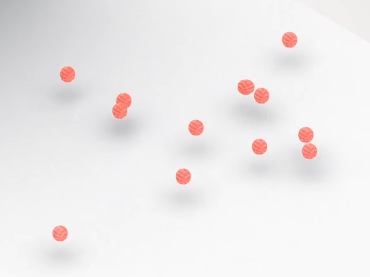 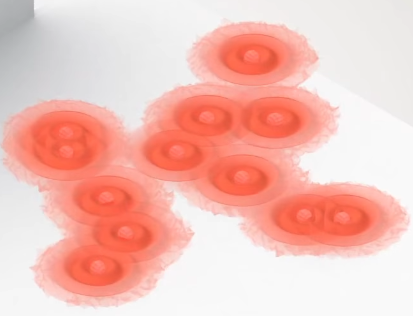 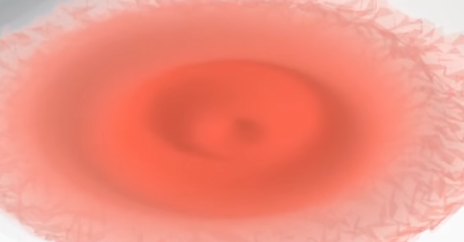 L < λth
L >> λth
L ~ λth
Puits carré infini
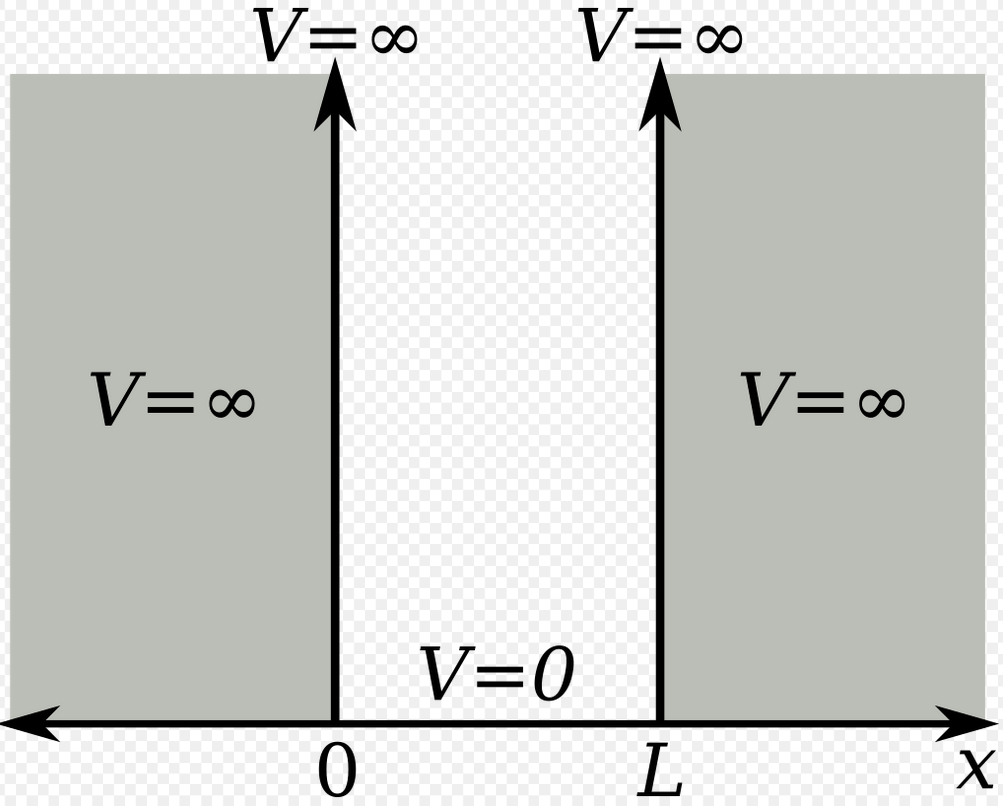 Puits carré infini
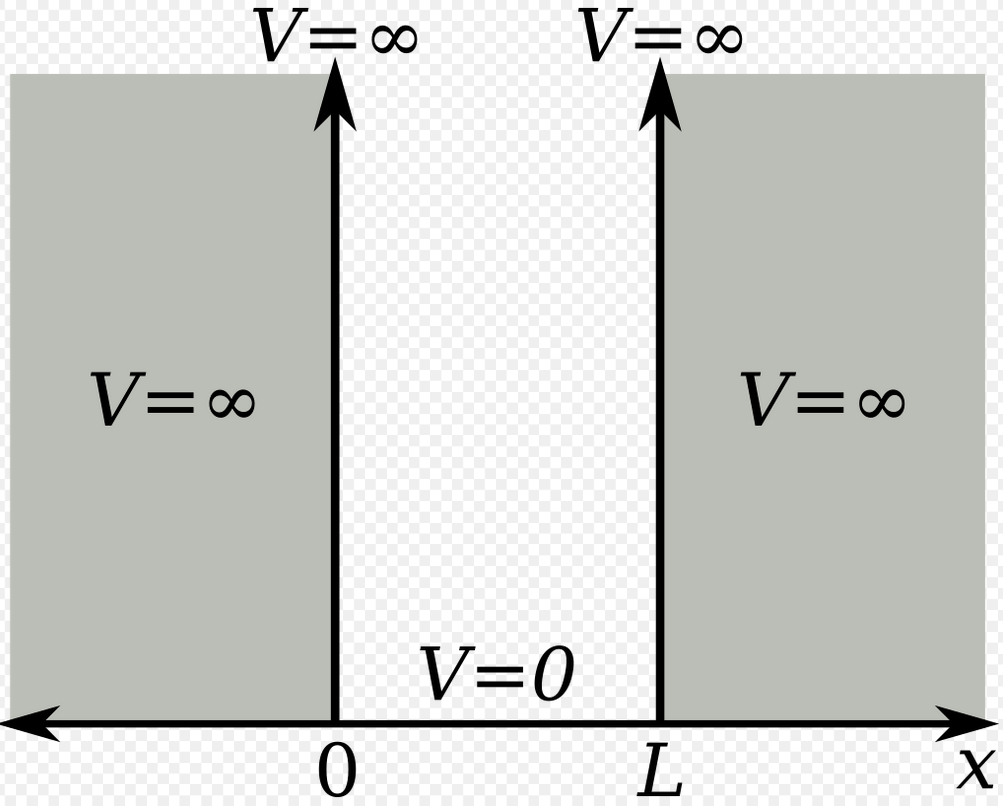 e-
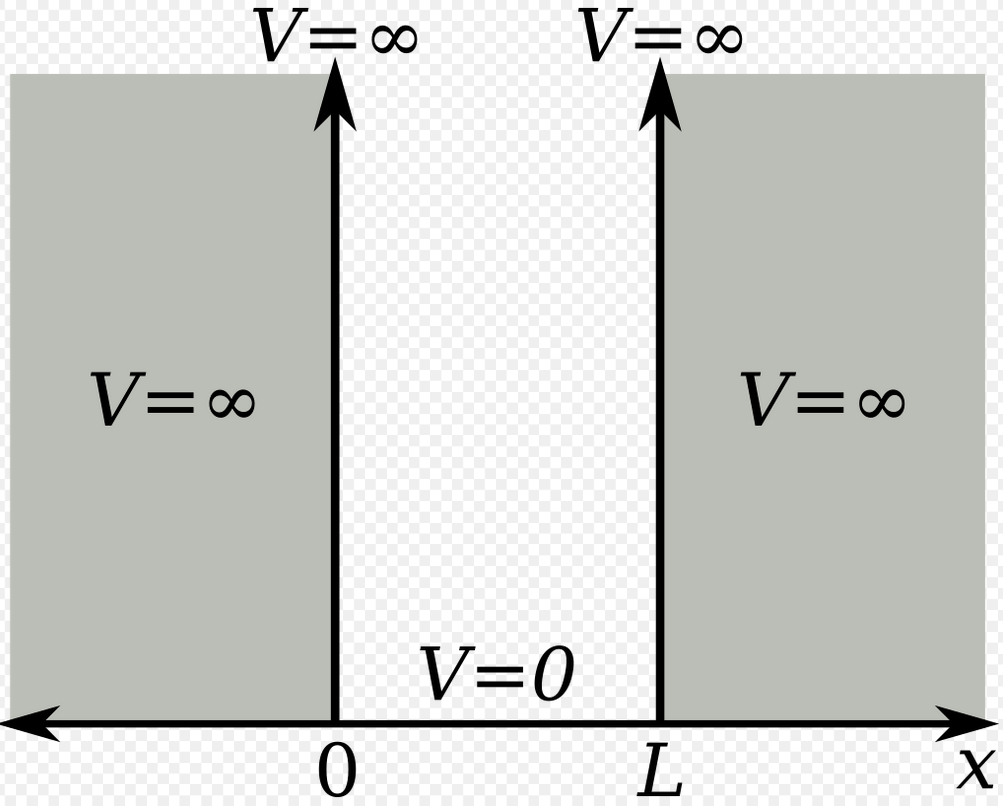 Puits carré infini
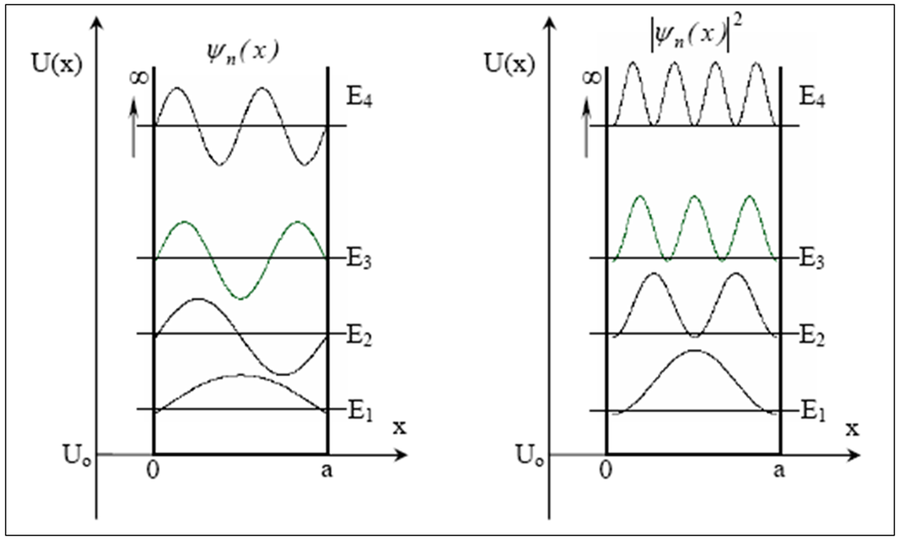 Puits carré fini
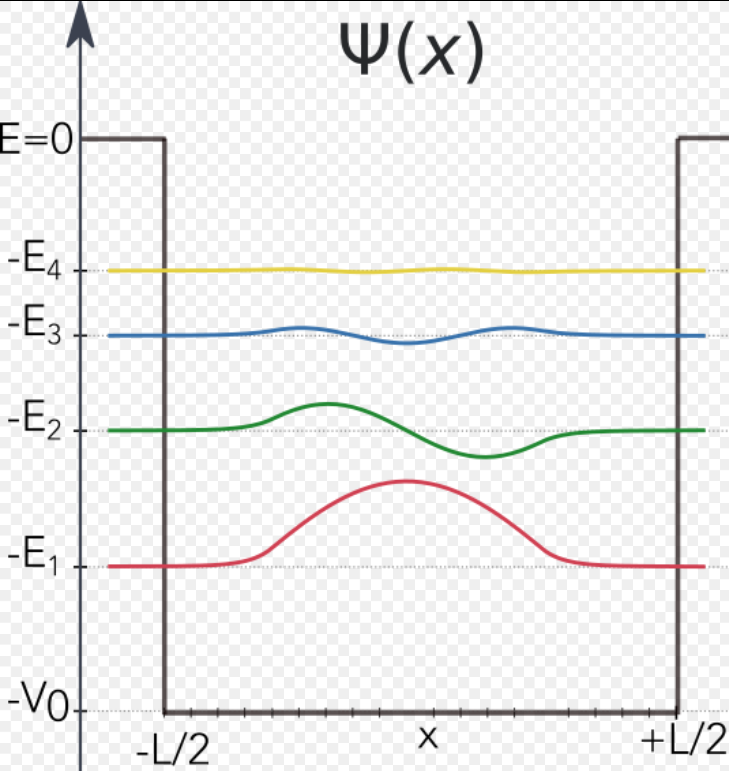 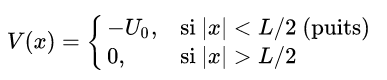 La résolution de l’équation de schrödinger donne:
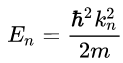 Où les kn vérifient:
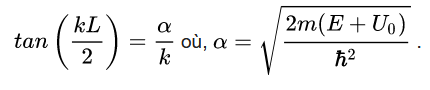 Puits carrés: intérêt et applications
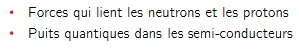 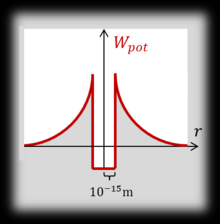 Modélisation d’un noyau atomique
Puits carrés: intérêt et applications
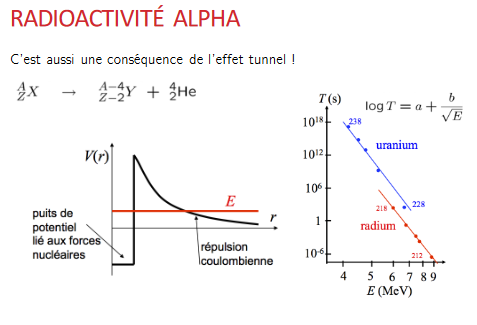 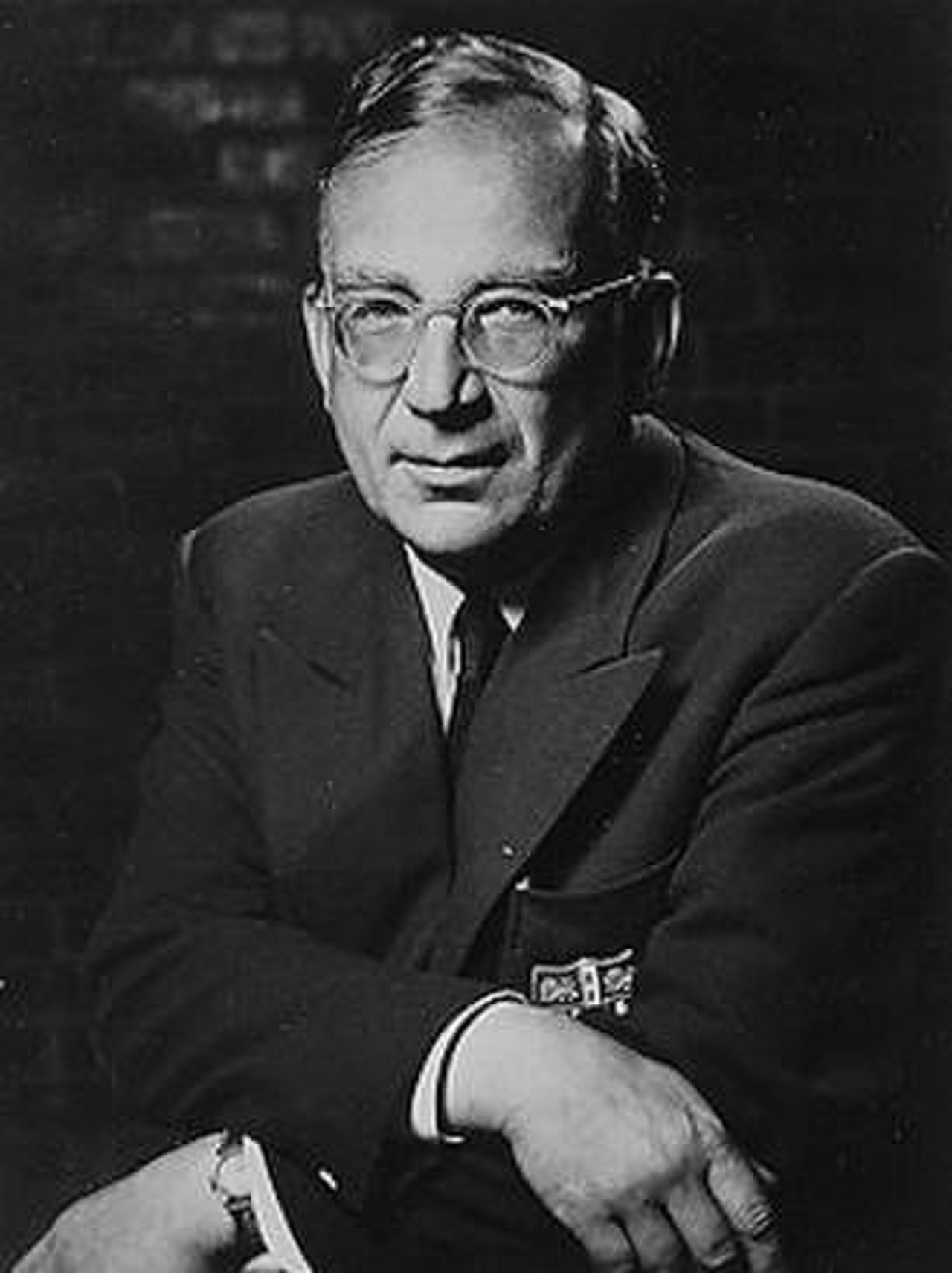 George Gamow
(1904-1968)
Puits carrés: intérêt et applications
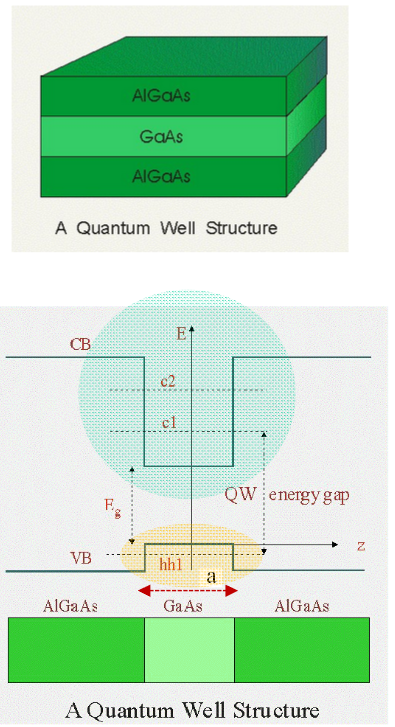 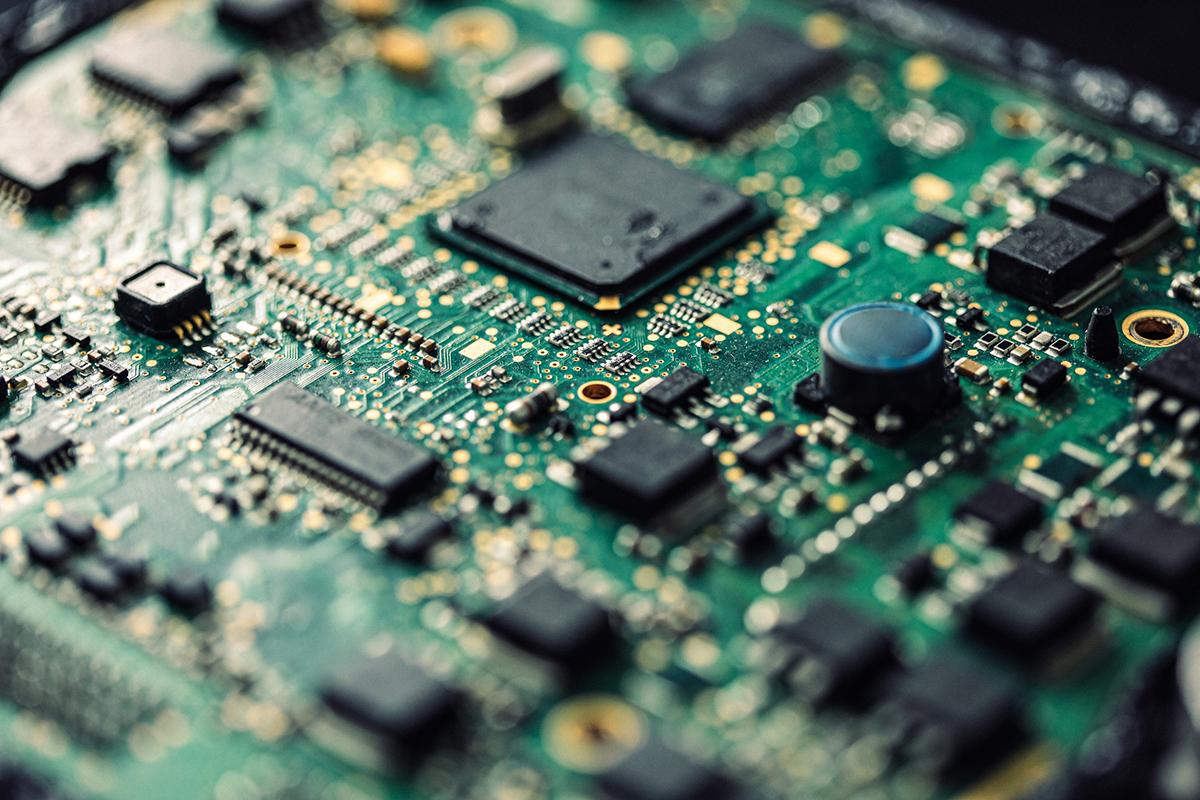 Puits harmonique, oscillateur harmonique quantique
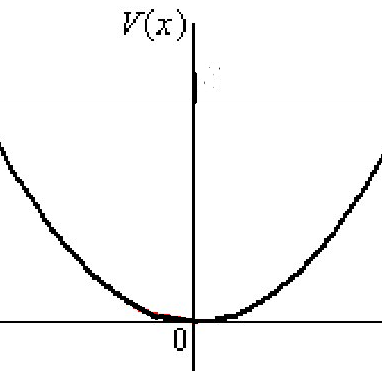 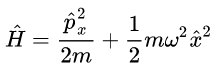 Forme du hamiltonien:
Equation de schrödinger stationnaire:
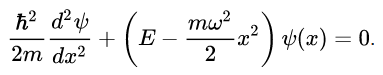 => Pas simple à résoudre!
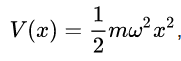 Puits harmonique, oscillateur harmonique quantique
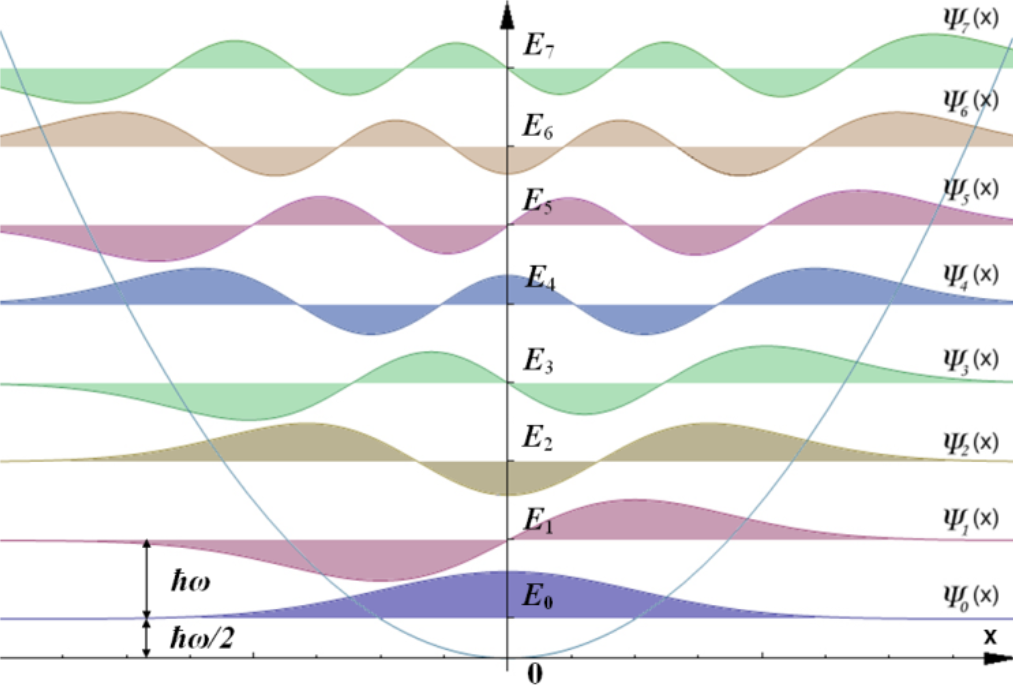 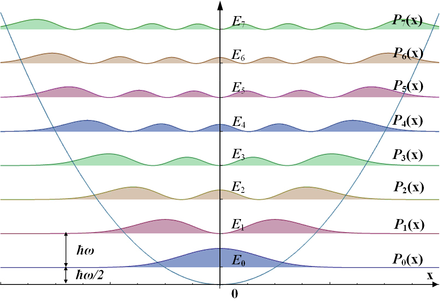 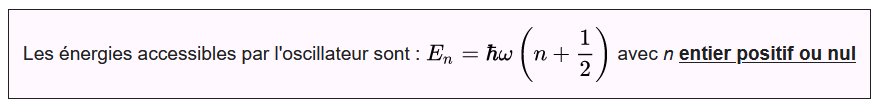 Puits harmonique: intérêt
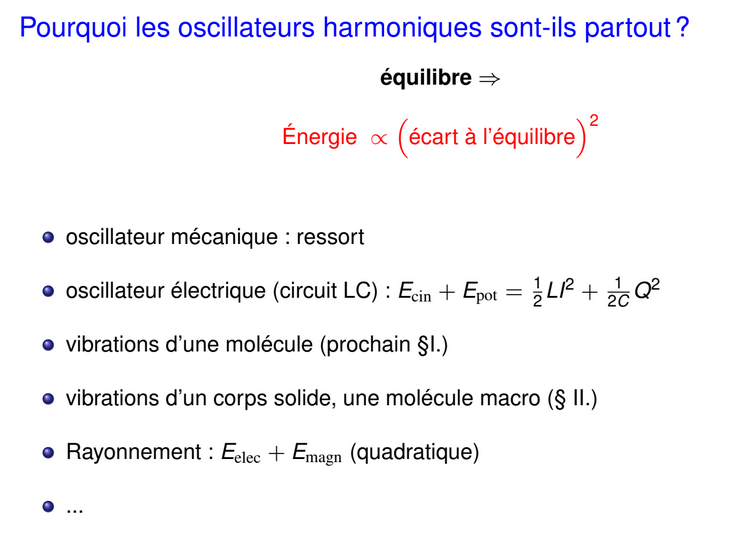 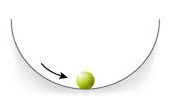 → Vibration des corps solides (phonons)
→ Vibrations d’élongation des molécules
→ Rayonnement électromagnétique
→ etc…
Doubles puits
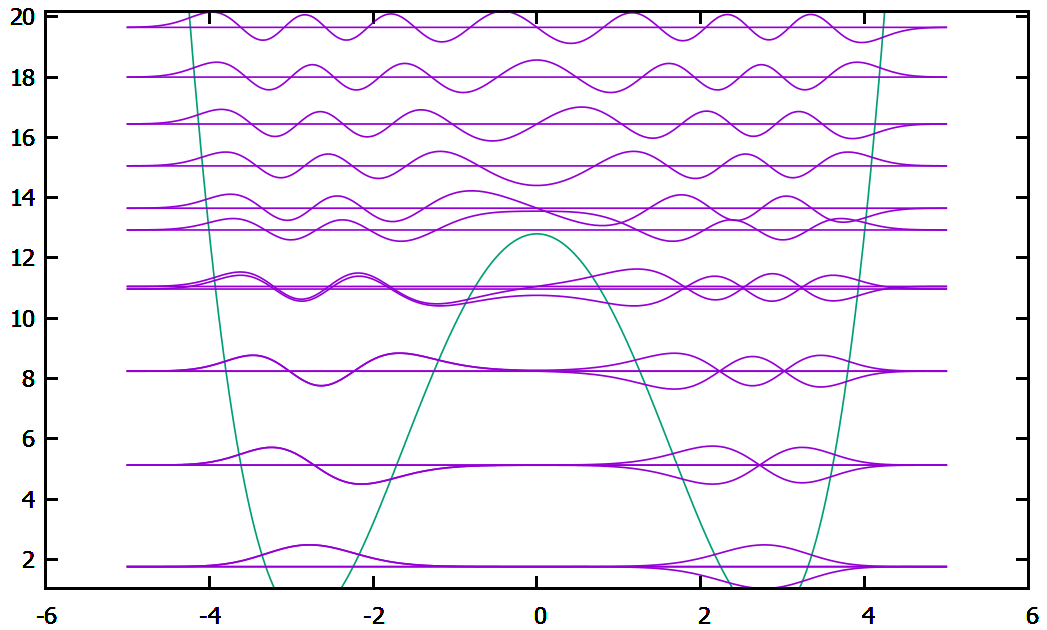 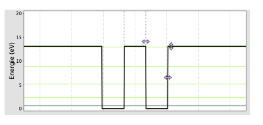 Doubles puits: intérêt et applications
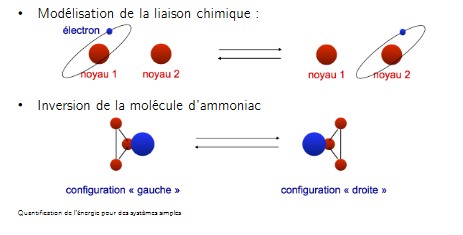 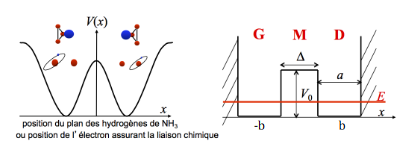 Boîtes quantiques 2D
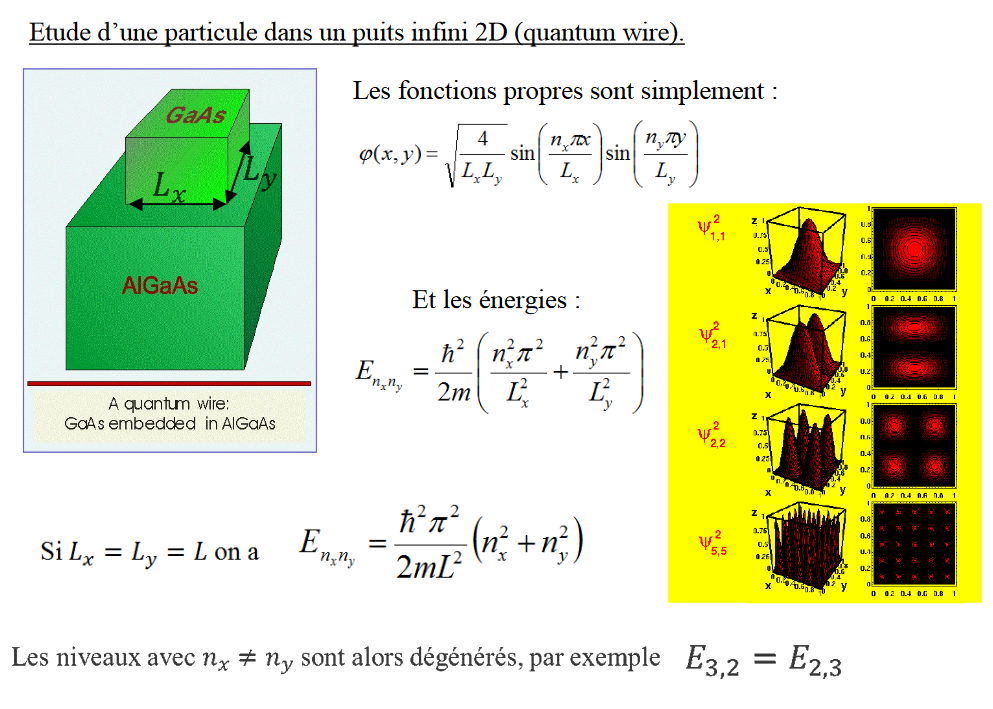 Boîtes quantiques 3D
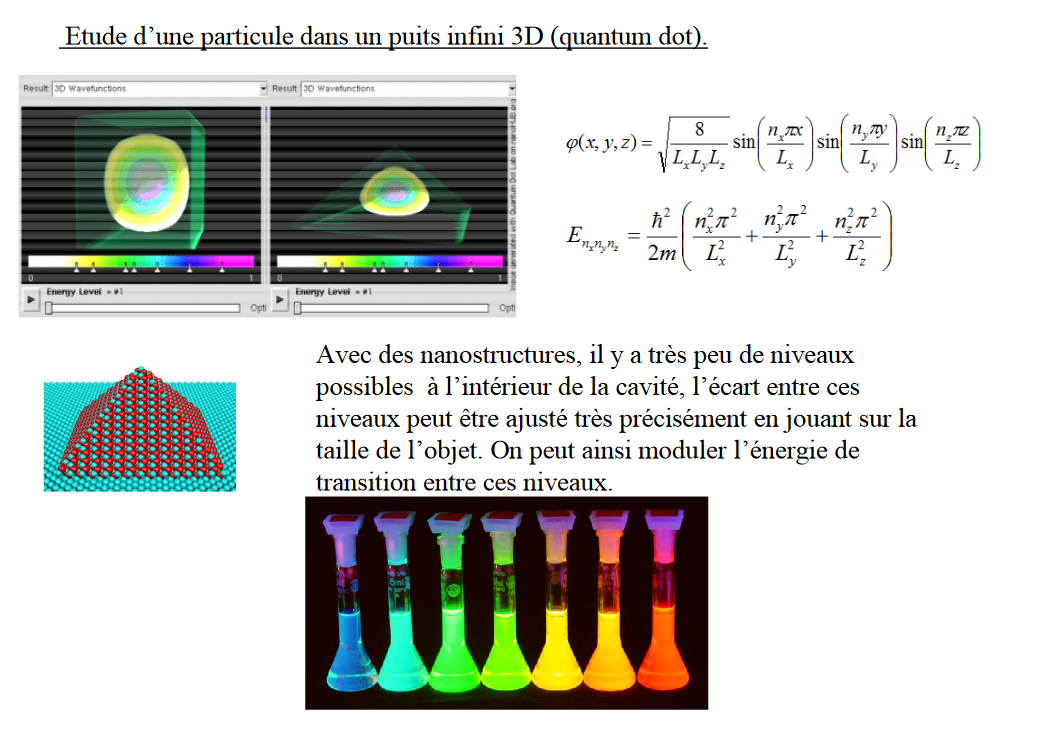 Potentiel périodique
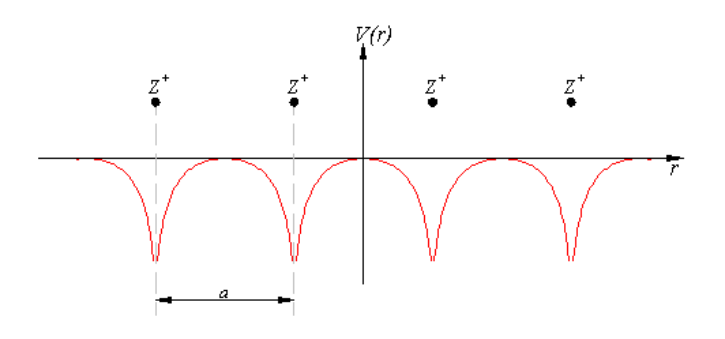 Structure de bandes 2D
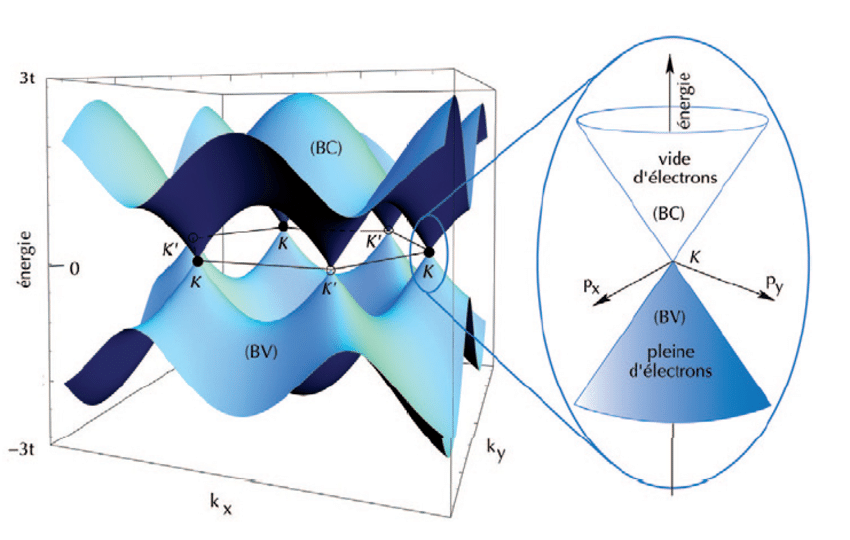 Structure de bandes
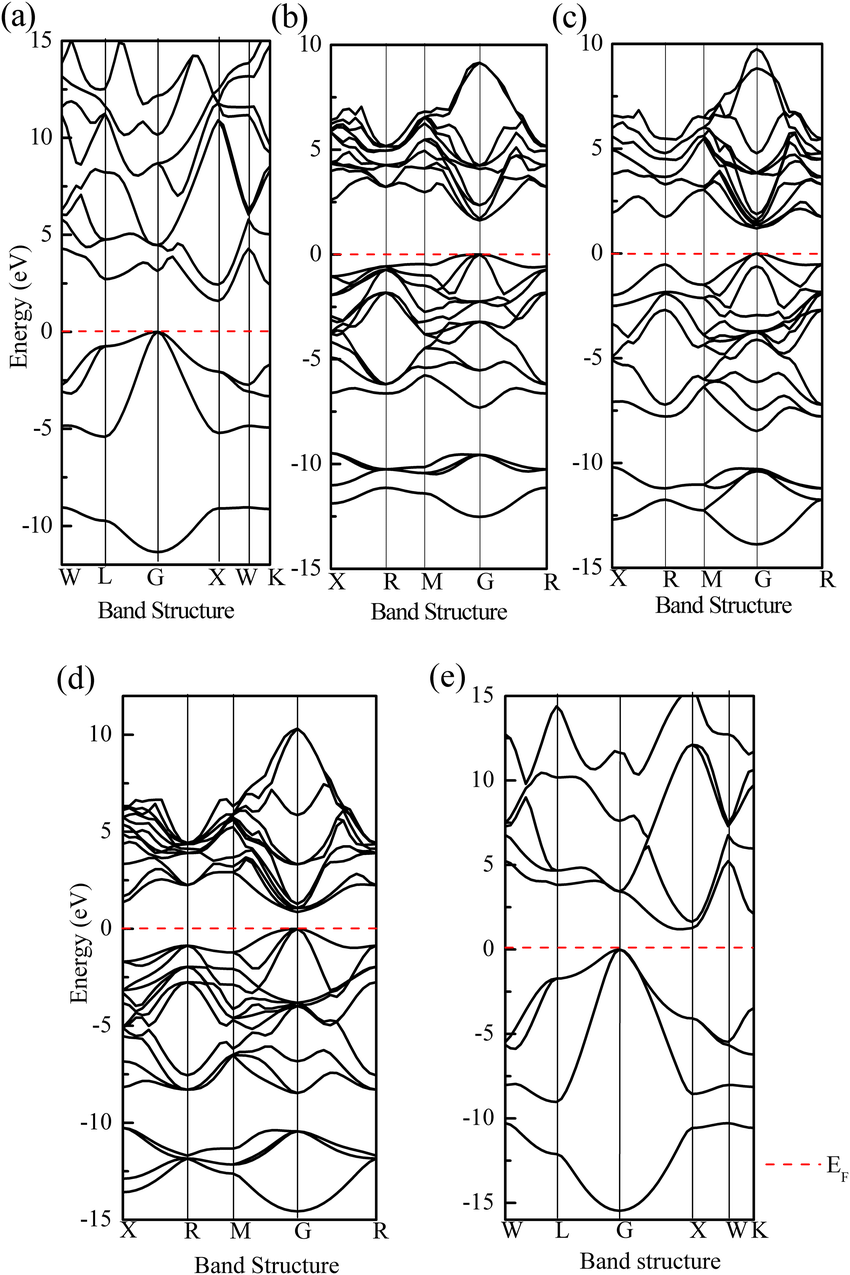 Conclusion
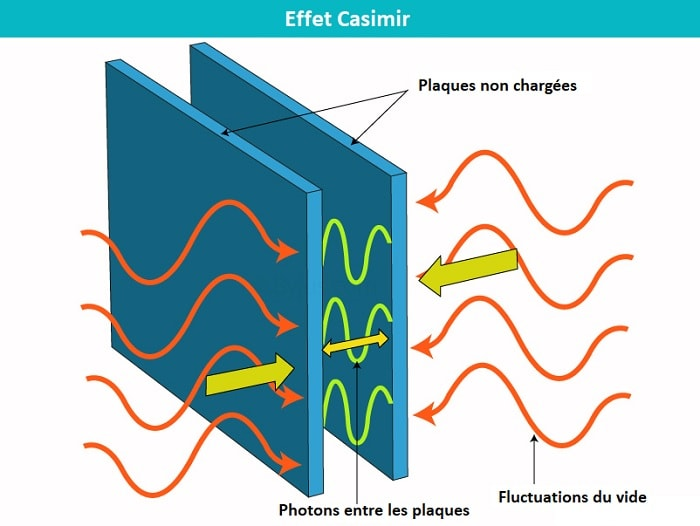 Plan de la leçon
Introduction: Longueur d’onde thermique de De Broglie
I) Apparition d’effets quantiques dans un système de particules confinées
Longueur d’onde thermique de De Broglie
Ordres de grandeur
II) Confinement quantique d’une particule dans un puits
Puits carré infini
Les puits quantiques: intérêt et applications
III) Confinement d’un électron dans un cristal parfait
Hamiltonien, théorème de Bloch et conditions BVK
Relation de dispersion 1D à un atome par maille
Structure de bandes
Conclusion: Ouverture sur l’effet casimir
Modèle de Gamow
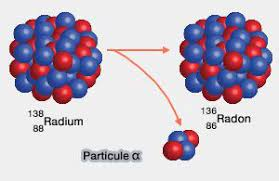 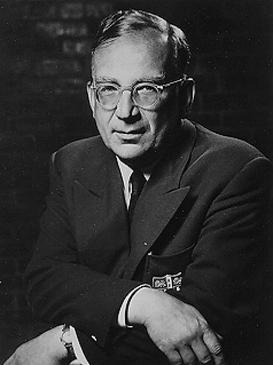 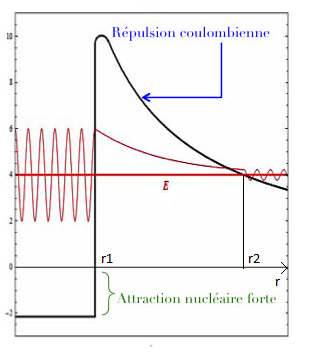 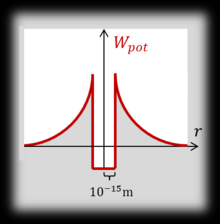 Puits harmonique, oscillateur harmonique quantique
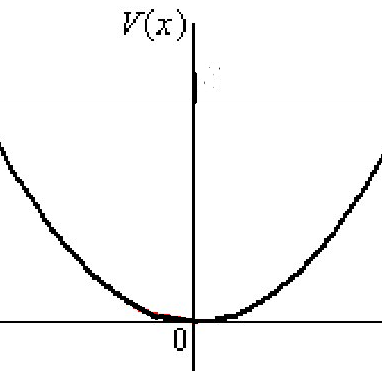 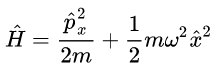 Forme du hamiltonien:
Equation de schrödinger stationnaire:
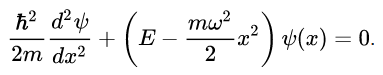 => Pas simple à résoudre!
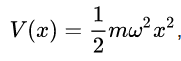 Puits harmonique, oscillateur harmonique quantique
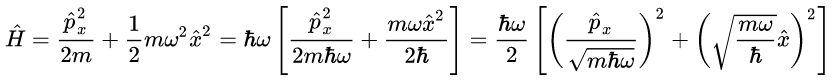 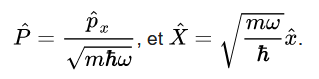 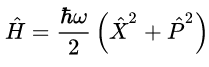 Puits harmonique, oscillateur harmonique quantique
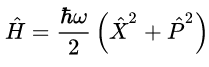 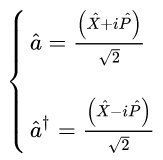 opérateur d’échelle d’annihilation
On pose:
opérateur d’échelle de création
Puits harmonique, oscillateur harmonique quantique
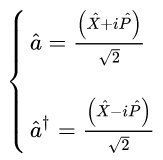 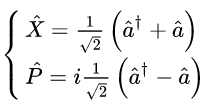 =>
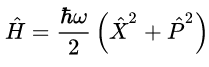 et en remplaçant dans le hamiltonien
En remarquant astucieusement que:
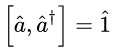 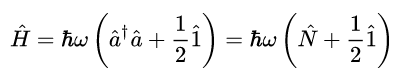 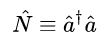 On arrive à:
avec:
Puits harmonique, oscillateur harmonique quantique
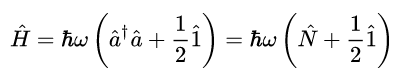 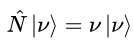 Pour un état propre (avec valeur propre associée) de N:
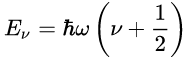 Un tel vecteur propre est aussi vecteur propre de H avec pour valeur propre associée:
On en déduit que ν est nécessairement réel.
De plus, on a les relations:
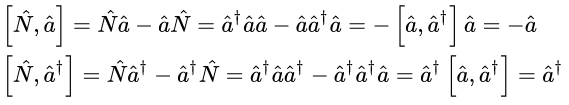 Puits harmonique, oscillateur harmonique quantique
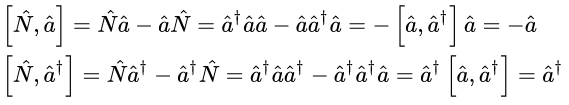 On en déduit:
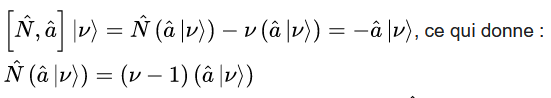 Donc:
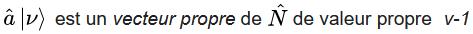 Avec ce qu’on a écrit précédemment, on a donc:
avec α un complexe
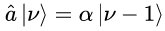 Puits harmonique, oscillateur harmonique quantique
Or, on voit que:
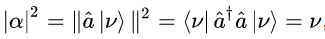 on a:
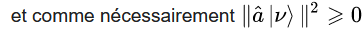 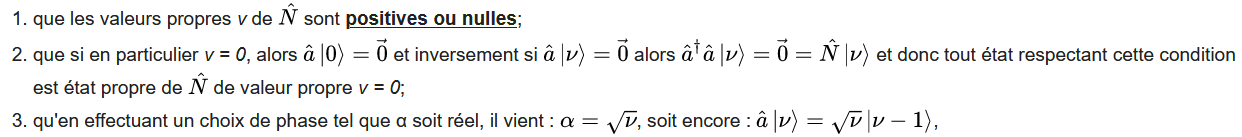 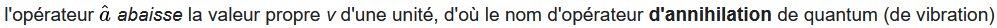 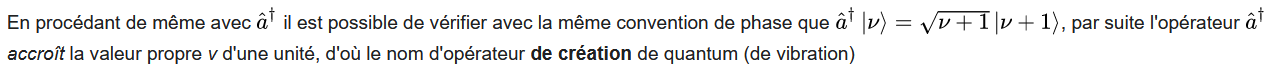 Puits harmonique, oscillateur harmonique quantique
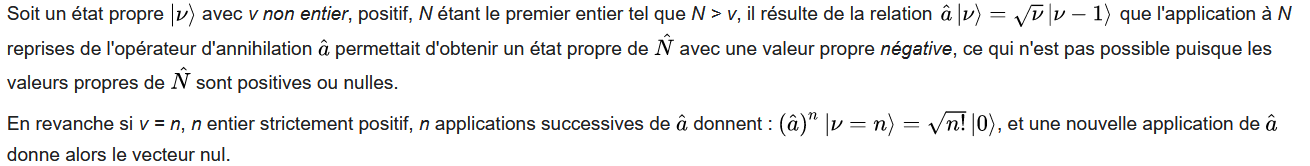 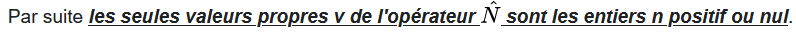 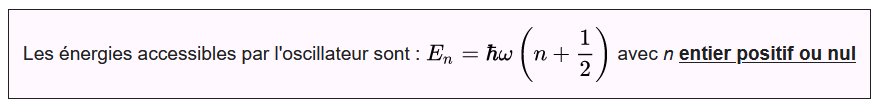 Puits harmonique, oscillateur harmonique quantique
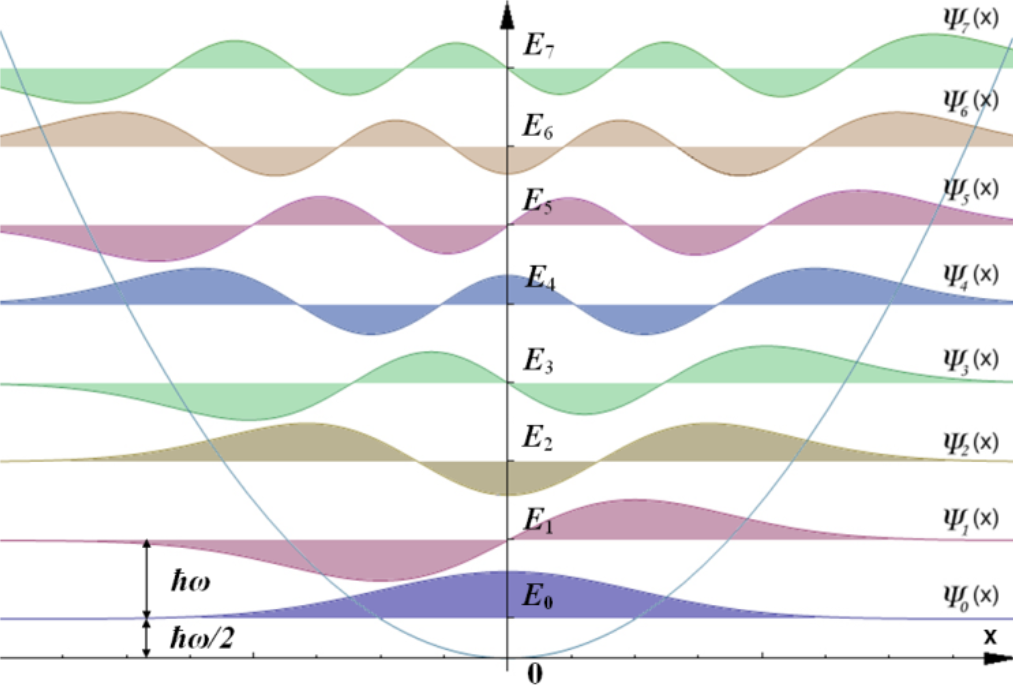 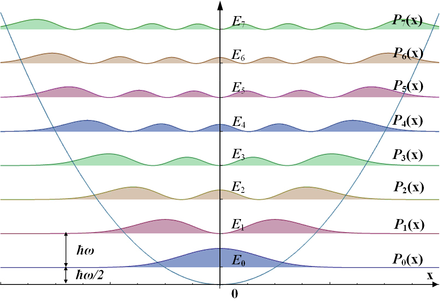 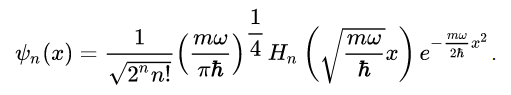 Double puits
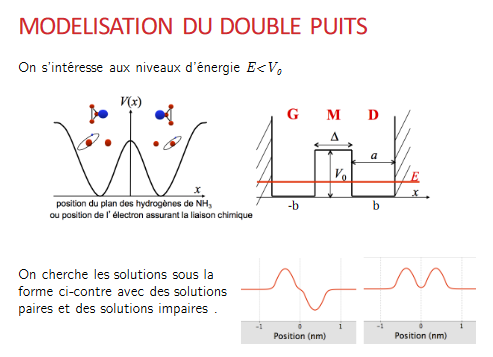 Double puits
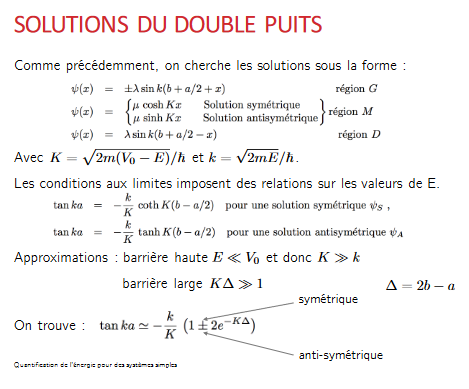 Double puits
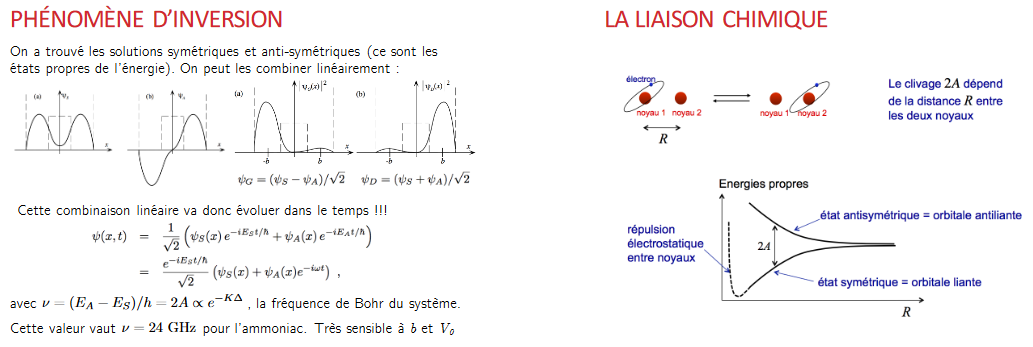